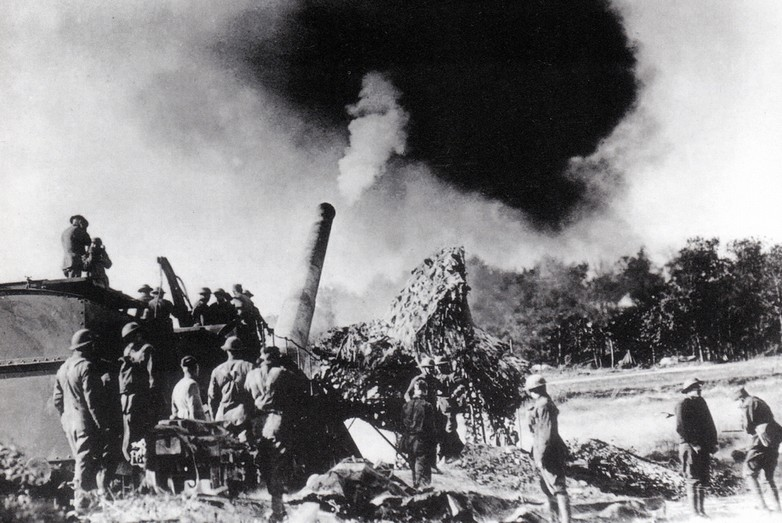 Première Guerre mondiale
1914-1918
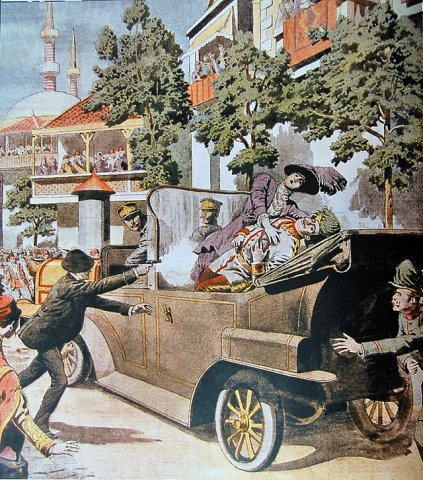 Attentat de Sarajevo
28 juin 1914
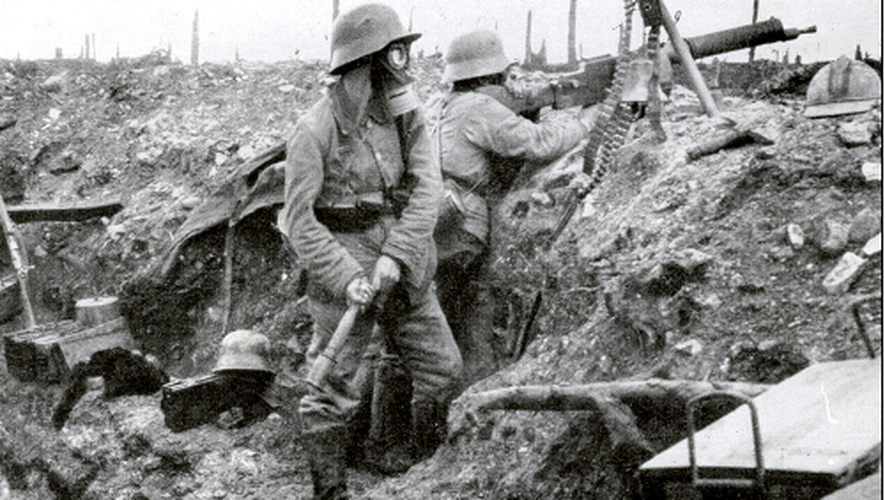 Bataille de Verdun
Février-décembre 1916
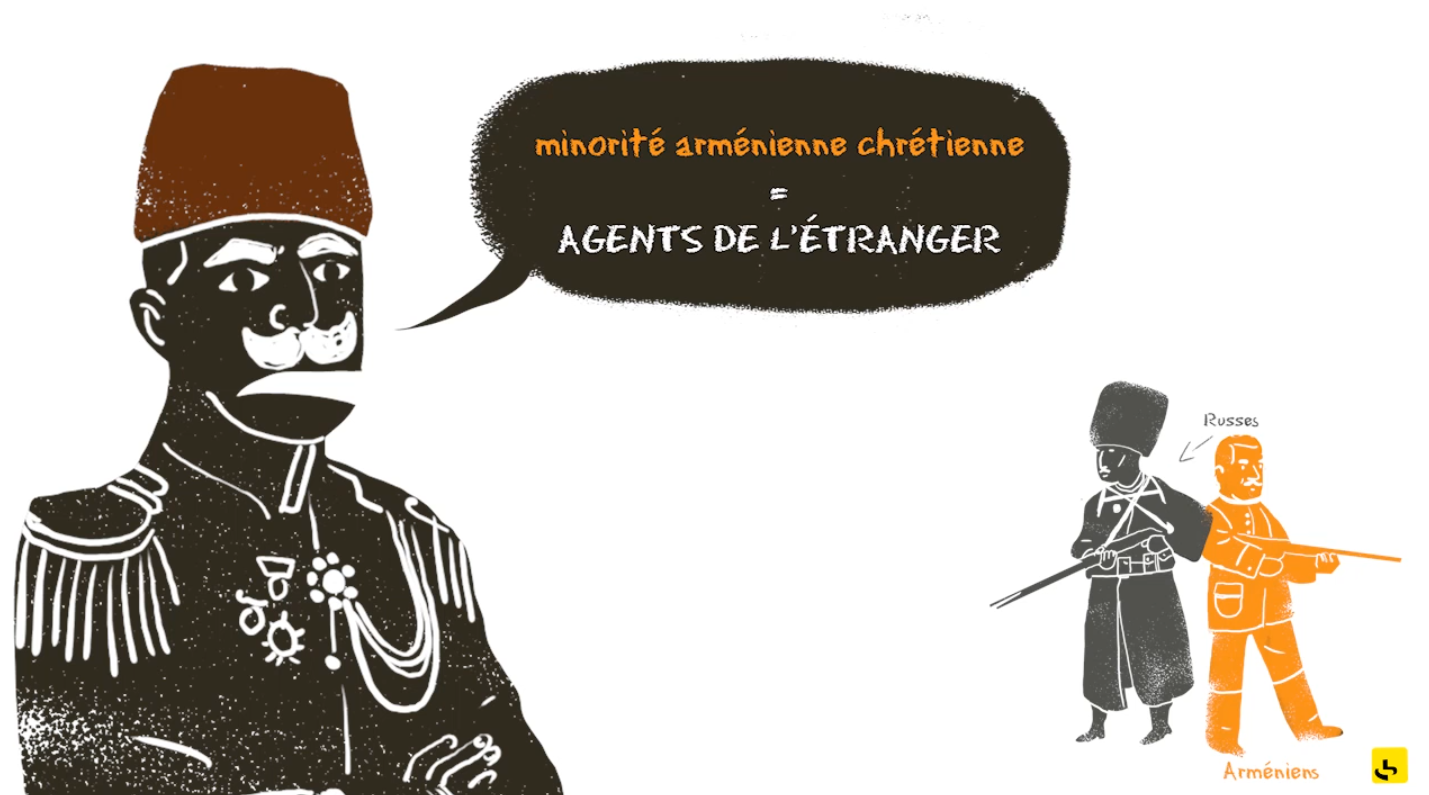 Génocide
arménien
1915-1916
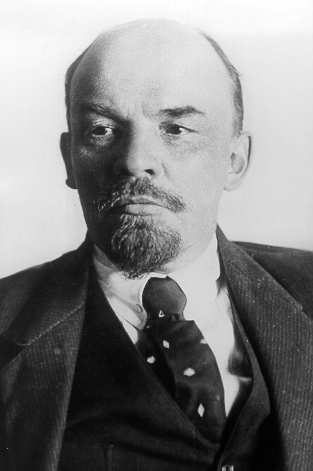 Révolutions russes
Février et octobre 1917
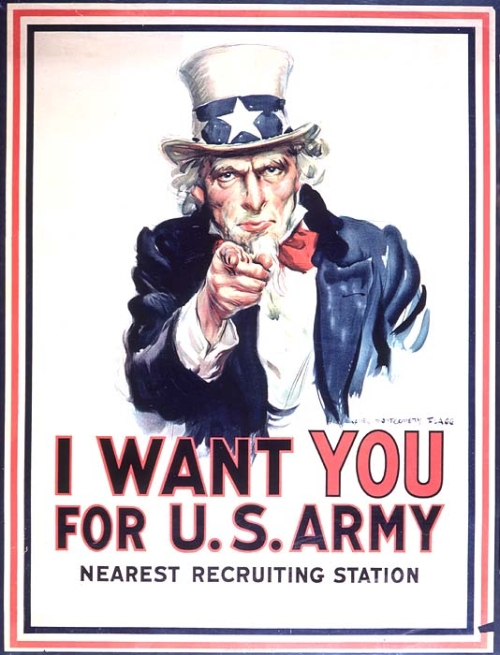 USA en guerre
1917
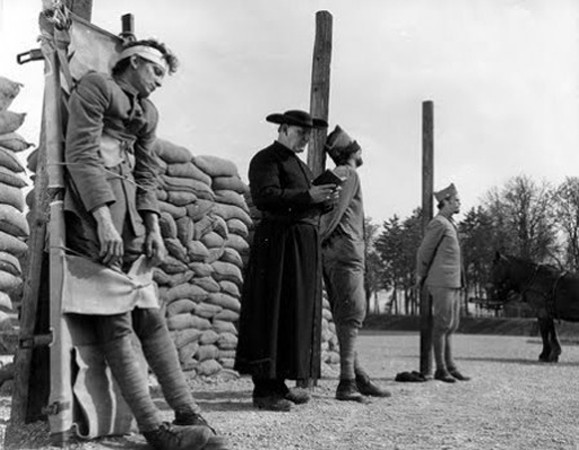 Mutineries françaises
1917
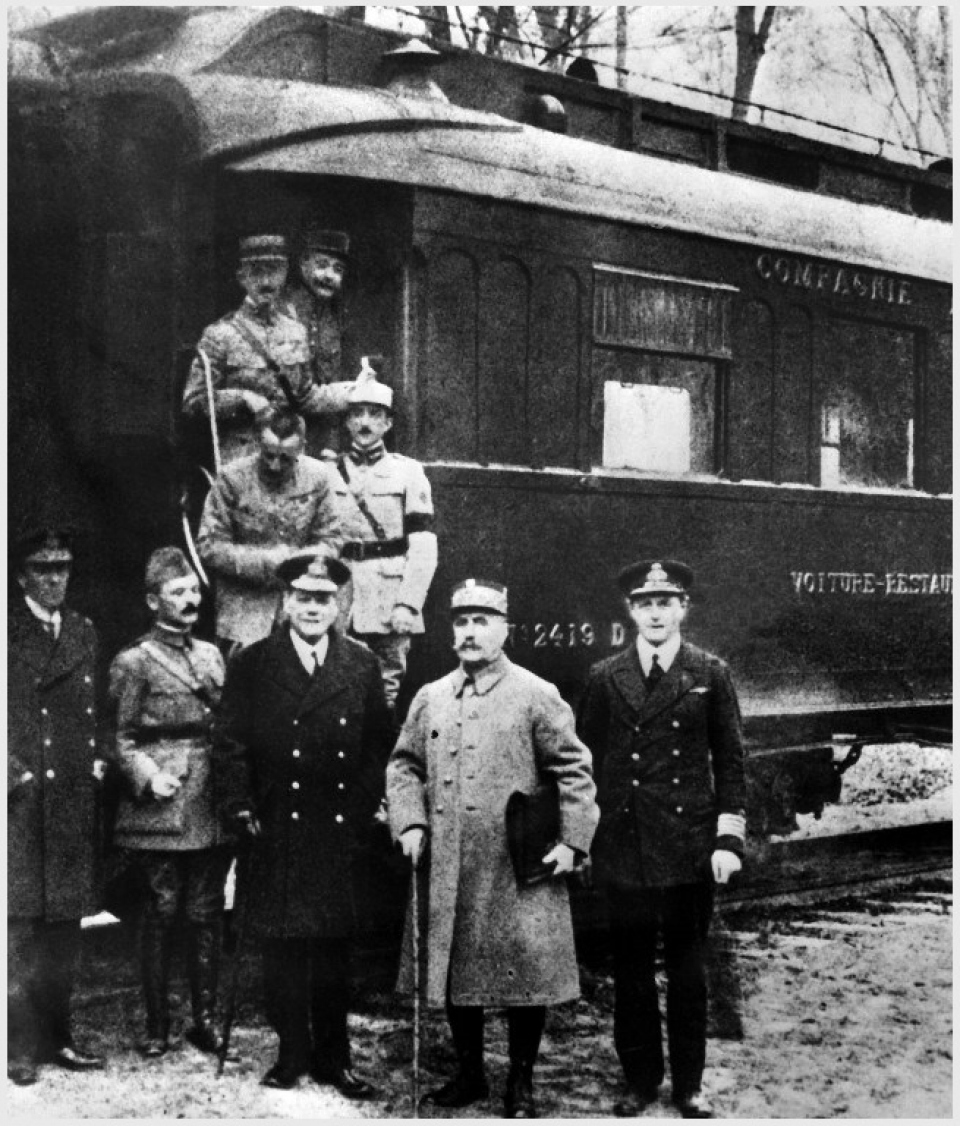 Armistice de Rethondes
11 novembre 1918
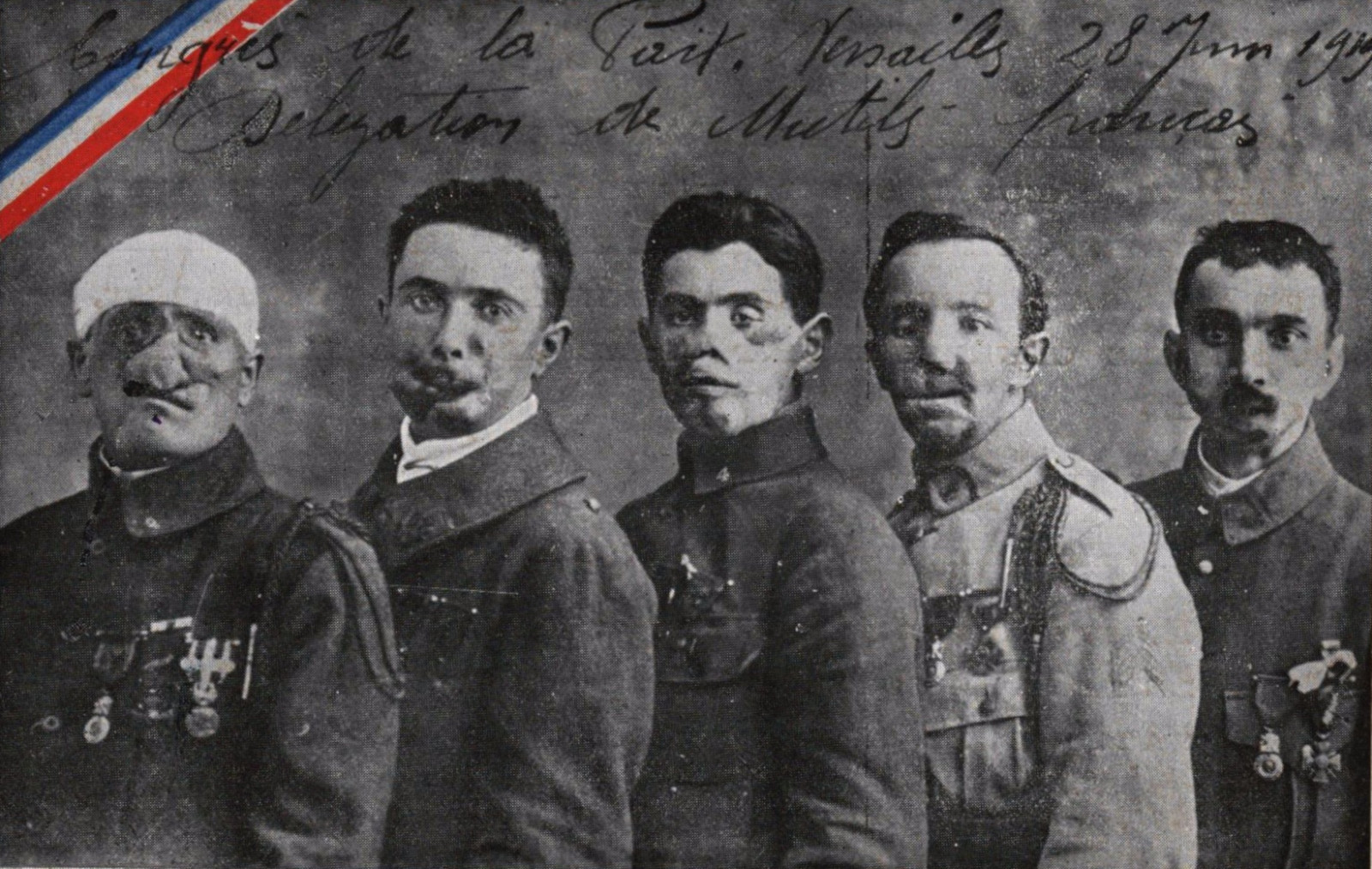 Traité de Versailles
28 juin 1919